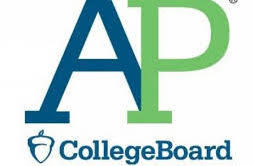 EHS AP Exam Registration and Payment Process
2023-24
The Possibilities
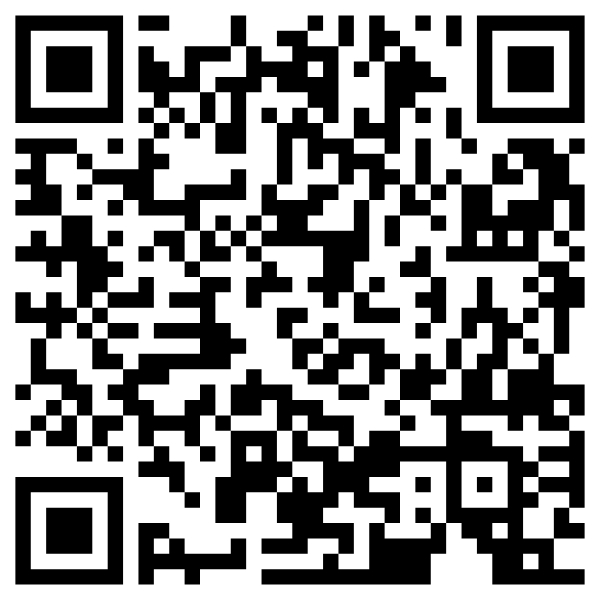 Tips for AP Course Success
Use AP Classroom
Access AP resources, practice materials and personal progress dashboard
Watch AP Daily Videos
Available live or on demand
Search College Credit Policies
AP Credit Policy search tool
Specific policies for credit
Connect with Colleges
Student Search Services connects you directly with schools that match your interest
29% more offers for college admissions
$300 million in scholarships
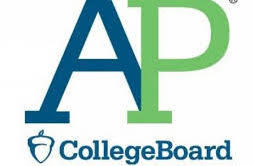 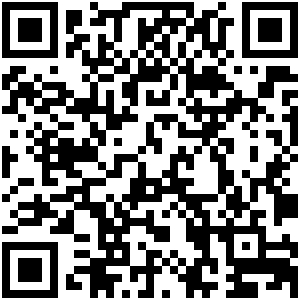 AP Classroom
Students must have a College Board account 
https://myap.collegeboard.org/login
Most students already have this account since FBISD gives the PSAT beginning in middle school
The student must contact College Board directly if they do not remember their account information – DO NOT CREATE A SECOND ACCOUNT
888-225-5427
Account Help
https://support.collegeboard.org/help-center/account-help
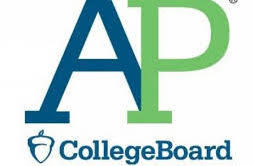 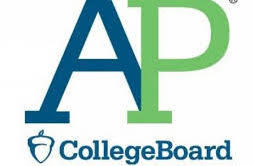 Dates and Deadlines
Registration – Fall and Year Long Courses
Obtain Join Code from each AP teacher – teacher and period specific
Students log into myap.collegeboard.org
Enter Join Code
Update profile information
Verify spelling of name and birthdate
Use personal email, one you check
School code 446782
FBISD Student ID needs to be correct, no leading zero
Student MUST make exam decision 
September 15th – teachers will verify enrollment
October 11th  - teachers will verify exam decision
October 31st - final date students can make an exam decision and make payment
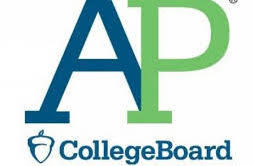 Payment
$98 per exam
$146 for Research and Seminar courses
$54* per exam for Free-Reduced – TEA may provide supplement TBD
$102* for Research and Seminar for Free-Reduced – TEA may provide supplement TBD
Payment will be accepted only through this RevTrak! link
Deadline for payment is October 31st 
Click here to apply for Free/Reduced Lunch program 
https://www.schoolcafe.com/fbisd
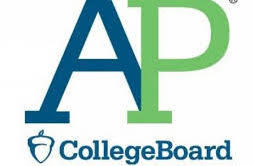 Students can request an AP Payment Installment Plan
Click AP Payment Plan Request  to complete one form per exam
Option 1 – 2 Payments	
October 31st, 2023- Initial 
February 24, 2024 - Final 
Option 2 – 4 Payments
October 31st, 2023- Initial
December 1, 2023 - Second
January 15, 2024 - Third 
February 24, 2024 -Final
Installment plan not available for late orders
At least one installment must be submitted by October 31, 2023 for an exam to be ordered
You will receive a separate RevTrak link to submit your installment payments
Payment Installment Option
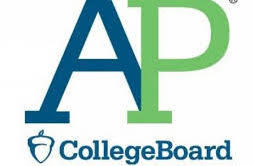 Cancelation/Late Registration & Payment
November 2nd: exams that have not been paid will be removed from the order 
November 1 – January 3 Join Codes will be expired for Fall and Year Long courses. 
January 4-February 24 - If you did not join by the deadline, you must see your counselor to receive a join code and payment link and students may order and pay with $40 late fee CB applied
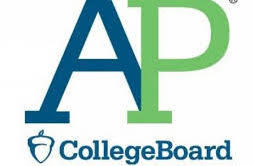 One Semester Courses
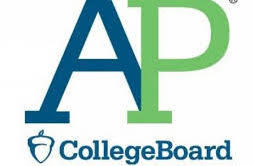 Fall Courses
United States Government & Politics
Macroeconomics
Psychology (Semester 1)
AP Human Geography (Semester 1)
Physics C: Mechanics
Deadline for registration and payment October 31, 2023
Spring Courses
United States Government & Politics
Macroeconomics 
Psychology (Semester 2)
AP Human Geography (Semester 2)
Physics C:  Electricity & Magnetism
Registration will open when classes start in January, same process
Deadline for registration and payment is February 24, 2024
SPECIAL NOTE
After February 24, 2024, there will be NO exam changes and students will not be eligible for any refund
Have your student join the EHS Counselors and College & Career Readiness Schoology Group to reference the AP Folder
Click on Course (In Schoology)
Click on My Course (upper right-hand corner)
Click on Join Course or a + sign 
Enter Access Code
7NPB-W4H5-RVN29
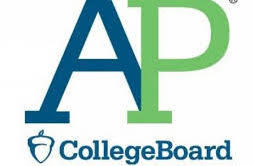 Exam Dates
Final Thoughts
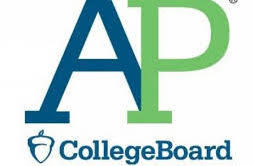